Summer Research Exchange Program
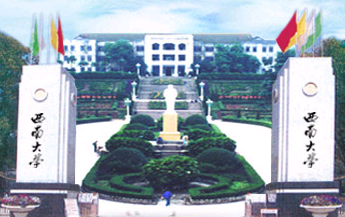 Henry Jakubowski, Ph.D
Professor, Chemistry Department.
College of Saint Benedict/Saint John’s University
St. Joseph/Collegeville, MN  USA
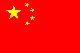 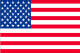 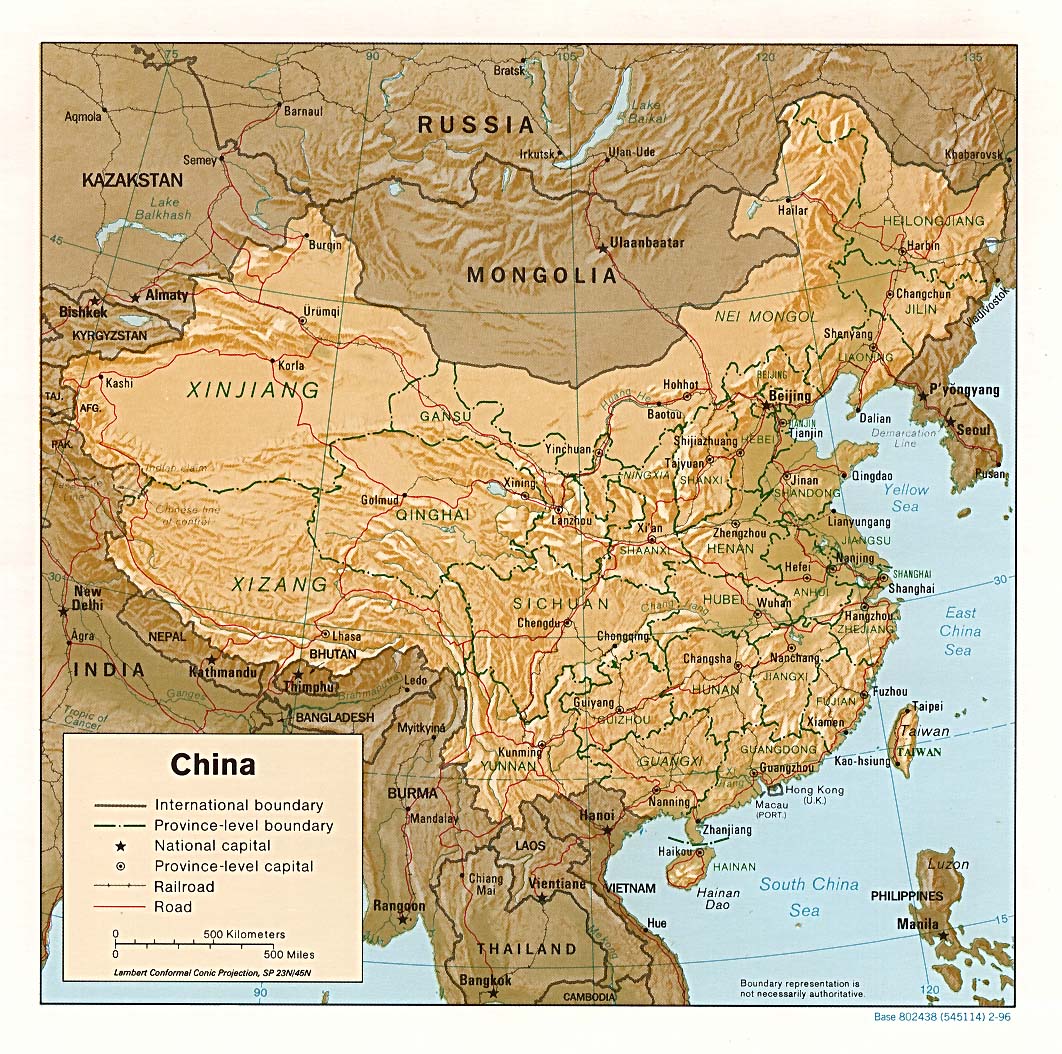 Beijing
Beibei
Chongqing
LAST 3 SUMMER EXCHANGE PROGRAMS
Summer 2007
Summer 2008
Summer 2009
10 students:
 2 biochemistry/chemistry
 1 biology
 2 physics
 1 computer science
 1 psychology
 1 management
 1 theater
  1 literature
9 students:
 4 biochemistry/chemistry
 2 biology
 1 physics
 1 mathematics
 1 psychology
8 students:
 3 biochemistry/chemistry
 2 biology
 2 physics
 1 computer science
May 2010:
Travel from CSB/SJU on May 12 to Beijing
Tour Beijing for 3 days
Traveled to SWU May 17 where partnered with a student with the same major and worked in a lab for six weeks..
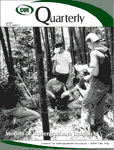 September, 2007
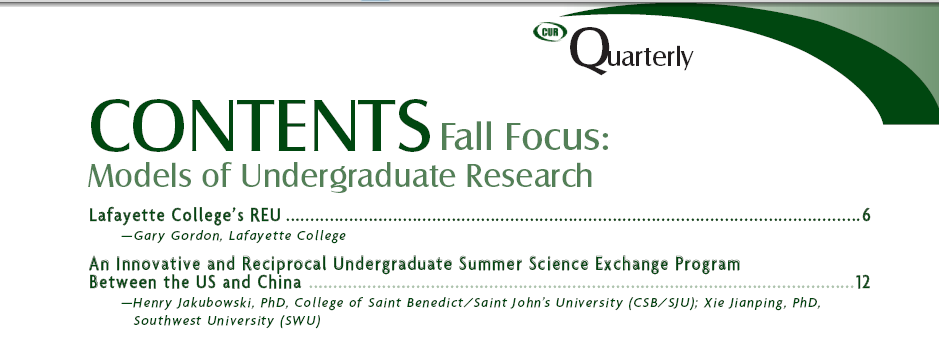 Making the Program Better -  Faculty Pairs before Student Pairs
unrelated
related
SELECTION PROCESS FOR FACULTY AND STUDENTS
Dr. Henry Jakubowski will send preliminary descriptions of research project(s) from CSB/SJU faculty who are potentially interested in working with a student pair in summer 2010 to SWU by Monday, November 30, 2009. 

Dr Gladys White, Hispanic Studies and present CSB/SJU study abroad director at SWU, will coordinate dialog with work with the Foreign Affairs Department and interested faculty at SWU until she leaves (around Dec 10).  

SWU Faculty will decide if they would like to participate, and then initiate an email conversation in December and early January with their potential CSB/SJU faculty partner about possible paired projects.   At the end of this email conversation, the faculty would decide about their participation.  (Note SWU is on winter break from around 1/1-3/1/09.  

CSB/SJU students apply to the program from January 11 (start of spring semester) to January 25. 2010.  Selections will be finished by around February 8.  SWU students will apply beginning around March, 2010.
SWU Student Selection

Students will be select based on two main criteria:

Scientific skills, experience, and long range goals (such as the desire to attend graduate school and/or pursue a science career).  Their SWU faculty advisor will select students based on their scientific skills

English proficiency:  The Faculty advisor and Waiban will interview the candidates to determine their English skills.  Students do NOT have to take a written exam.

Science skills and interests are more important than English skills
CSB/SJU Student Selection

Students will be select based on following criteria:

Scientific skills, experience, and long range goals (such as the desire to attend graduate school and/or pursue a science career).  Their CSB/SJU faculty advisor will select students based on these traits and student interest and commitment to the research project and program.

Personal Traits required for living in China:  The Program Director will interview the candidates to determine if they possess traits (interest, flexibility, resourcefulness, friendliness, openness, independence, respectfulness, etc) to work, live, and make friends in China.

Willingness to Mentor SWU Students at CSB/SJU: This is highly important especially given the rural nature of our campuses. CSB/SJU must agree to participate in all social activities with the SWU students when they return to the US.
ROLE OF THE SWU FACULTY ADVISORS FOR CSB/SJU STUDENTS
Partner CSB/SJU and SWU faculty should discuss (by email) the research projects and the expected level of supervision of the students and agree to both.

The SWU faculty advisor should meet with the students at a minimum of 2 hours a week, and if necessary more in the very first week of the project.

In addition, the SWU faculty advisor would designate a graduate student as a  primary co-advisor who understands the project and who would be assigned to guide the students activities in the research project on a daily basis.  

These guidelines are similar to those that the CSB/SJU students experience when they do summer research at major research centers/universities in the USA (such as the University of Minnesota, the National Institutes of Health, etc).
ROLE OF THE CSB/SU FACULTY ADVISORS FOR SWU STUDENTS
Partner CSB/SJU and SWU faculty should discuss (by email) the research projects and the expected level of supervision of the students and agree to both.

The CSB/SJU faculty advisor should meet with the students at a minimum of  4-5 hours (since there are no post-graduate students to help students) a week, and if necessary more in the very first weeks of the project.
Collecting soil samples on Jinyun Mountain
A SJU Chemistry Students with his Chinese Lab Group
Graduate student, Stanford University
Graduate student, 
SWU  University
Transfer student, CSB
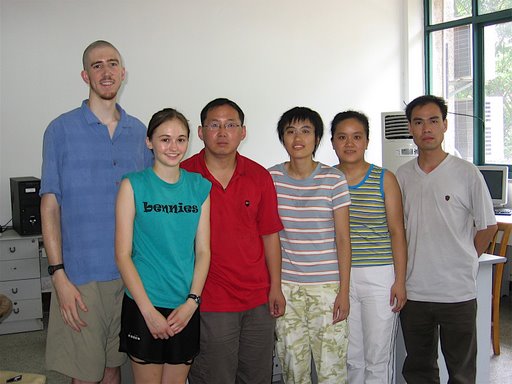 The Physics Pairs and Faculty Mentor at SWU
Graduate student, Fudan University
Graduate student, Michigan Tech. University
Graduate student, 
Southern Methodist University
Texas
Medical School, UC Riverside, California
The China Students and Professor Xie in St. Cloud
Optometry School California
Medical School California
A CSB/SWU Pair at Lake Sag
Graduate School, Texas USA
Medical School, Minnesota USA
A CSB/SWU Biology Pair at SJU
The Final Banquet at the President’s House - CSB
Summer 2007 Participants
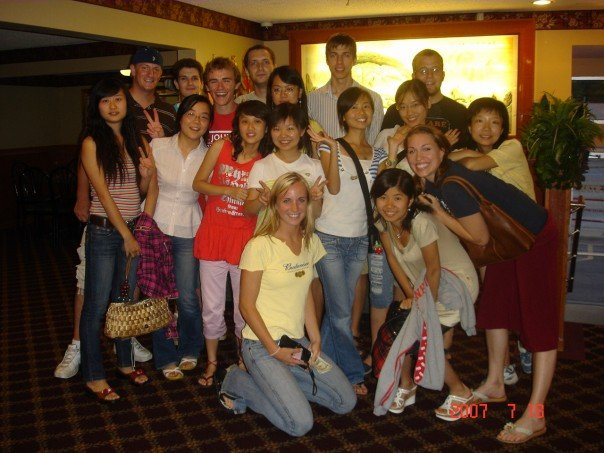 Summer 2008 Participants
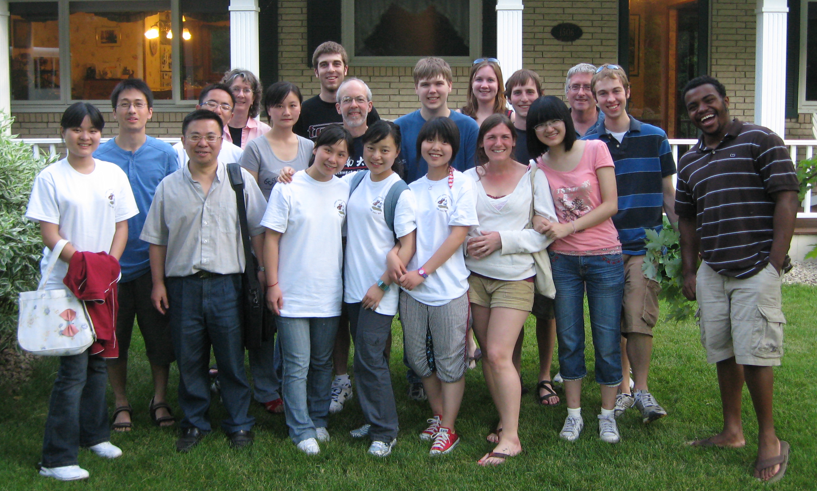